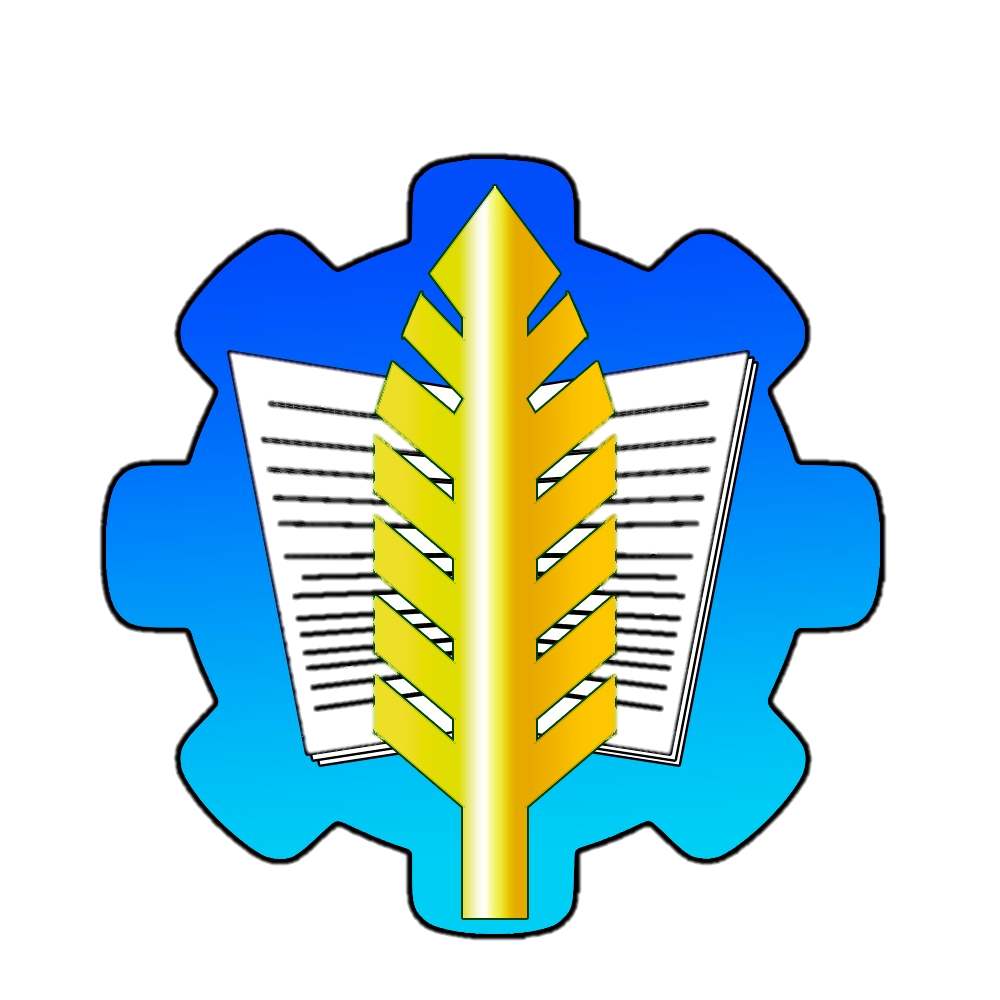 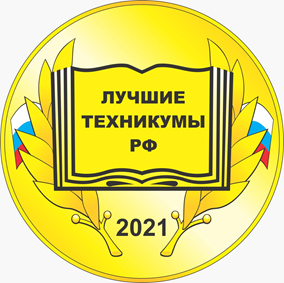 КАК ГРАМОТНО СОСТАВИТЬ РЕЗЮМЕ
ЛАБИНСКИЙ АГРАРНЫЙ ТЕХНИКУМ
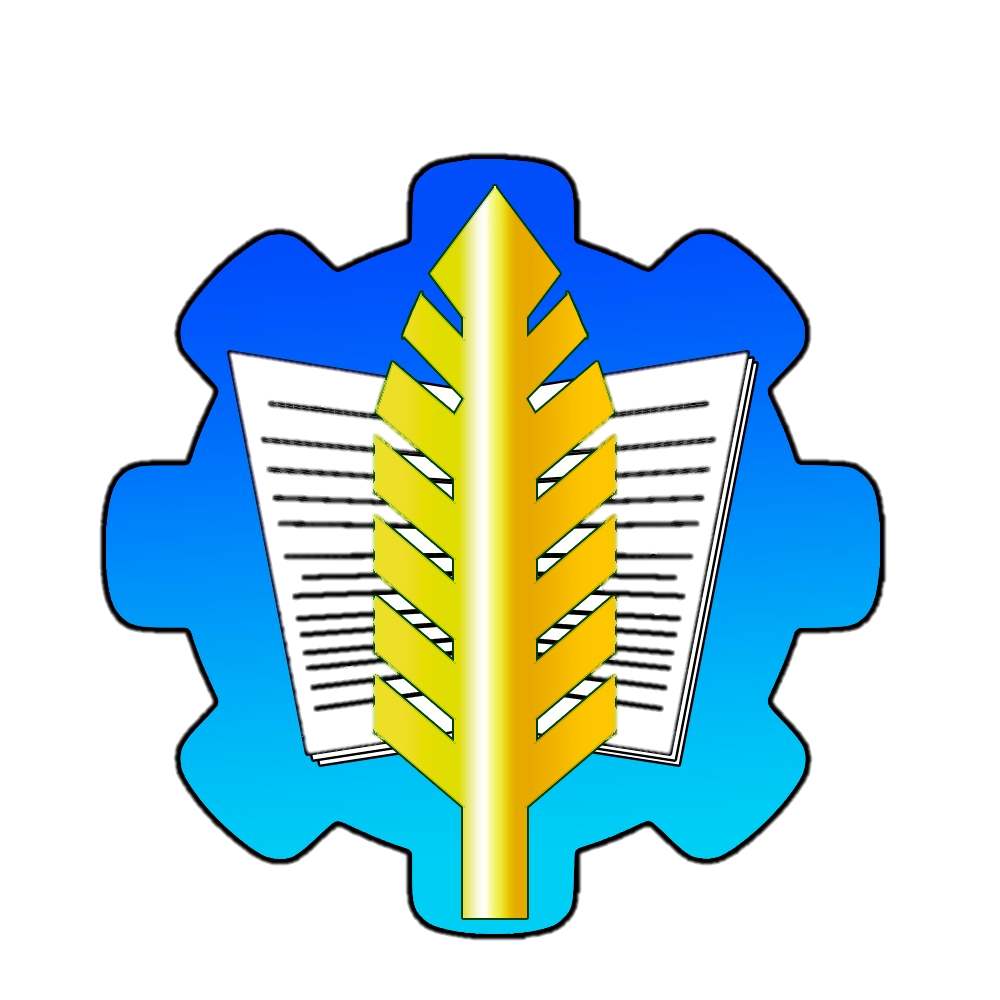 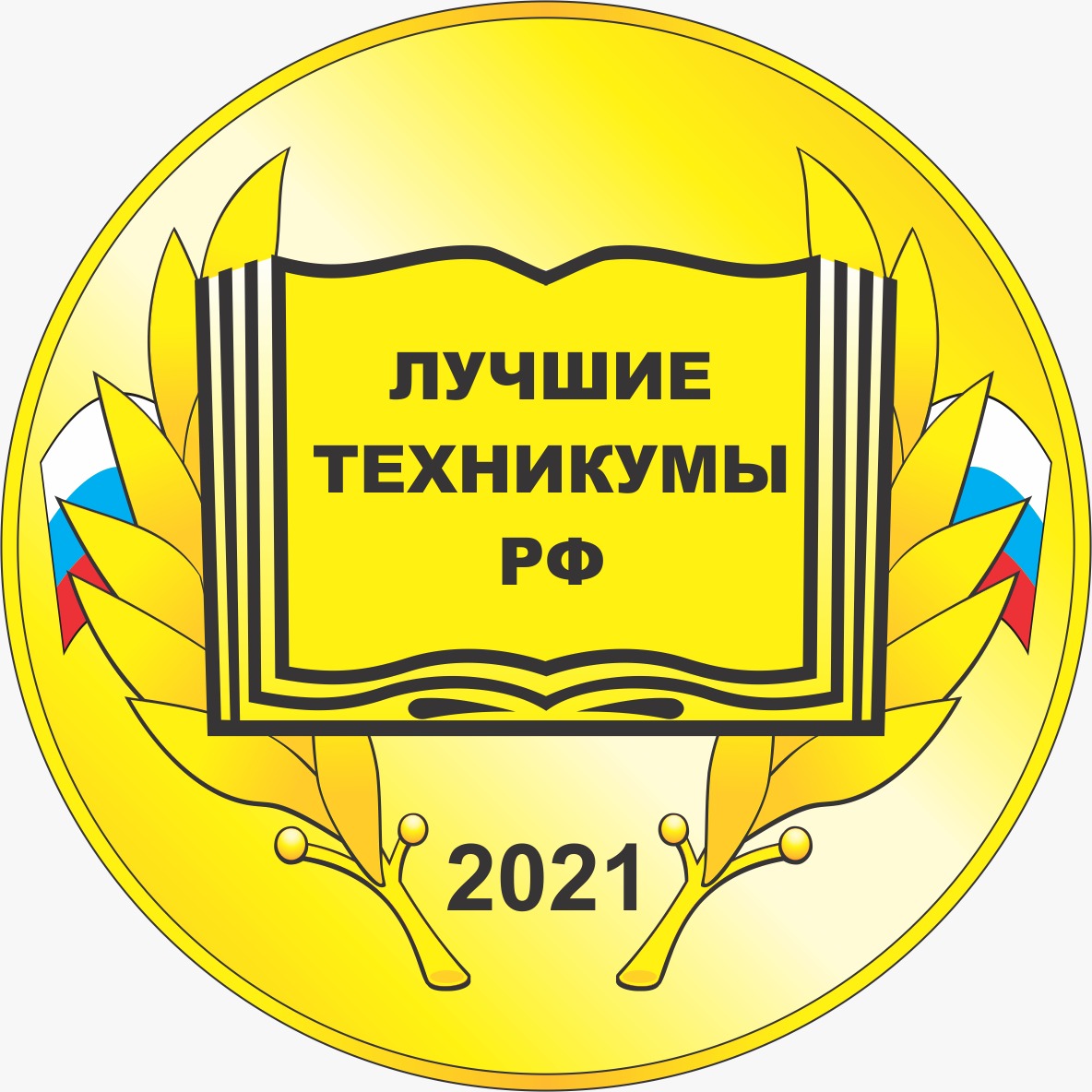 Резюме – это краткая информация о себе как специалисте, с указанием образования, специальности (квалификации), профессиональных достоинств, трудовой биографии, своих           целей в поиске работы.Резюме - это одно из самых эффективных  средств саморекламы.
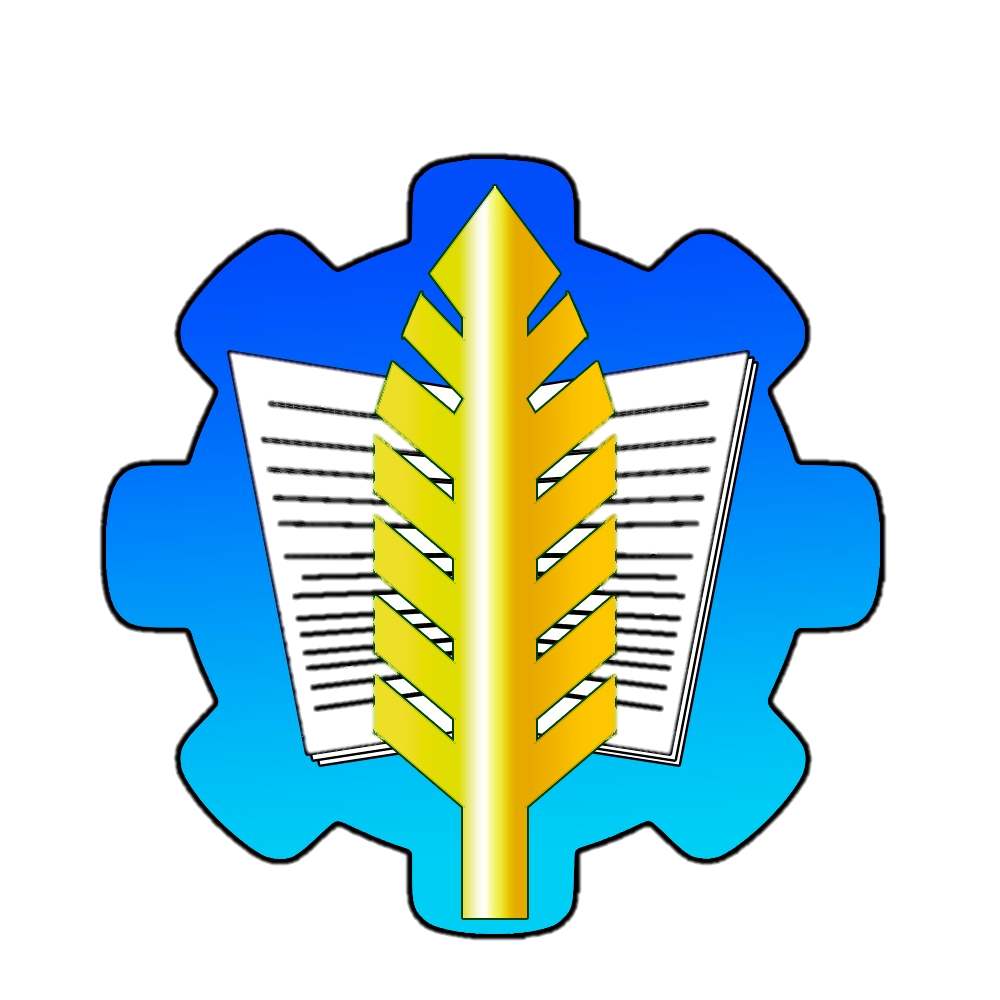 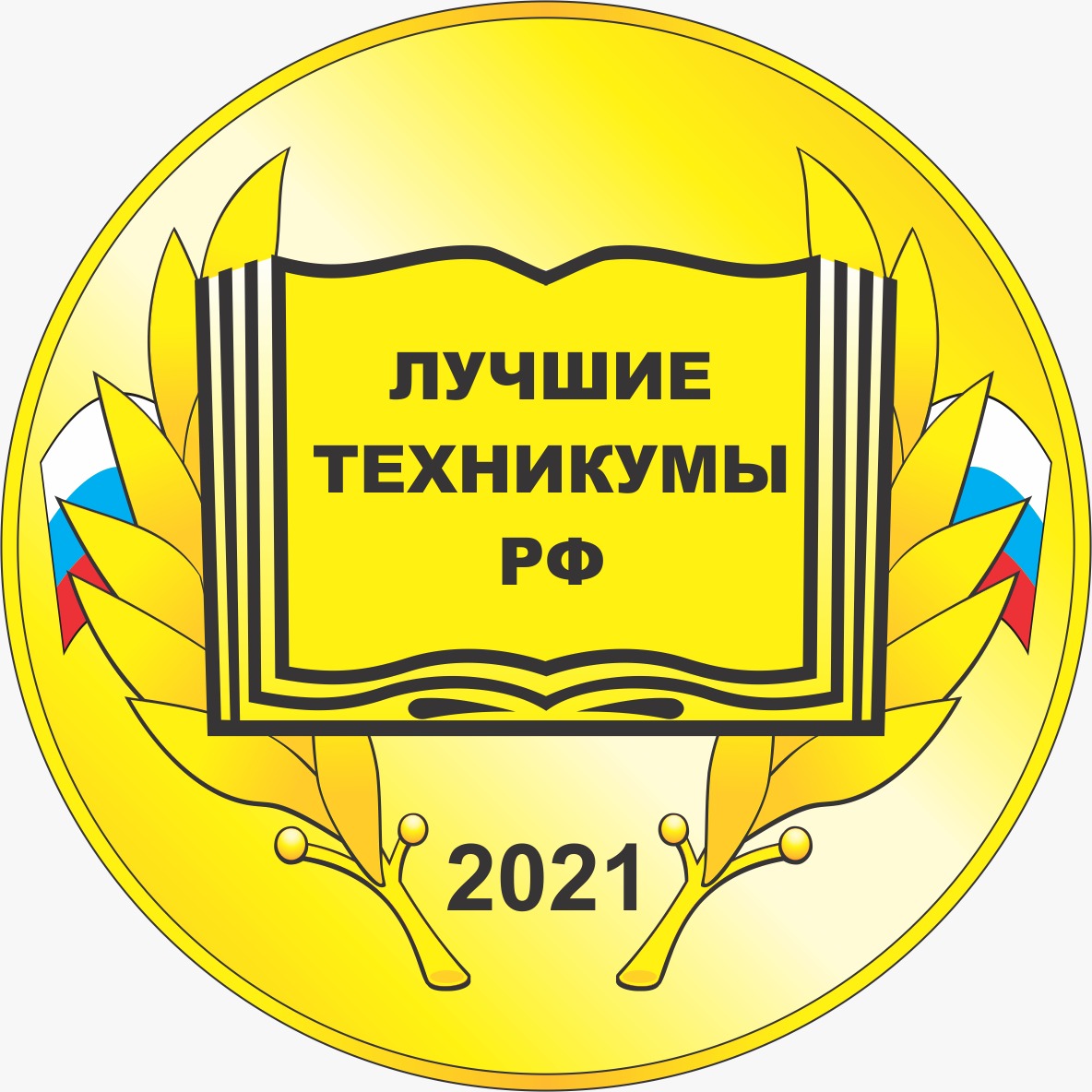 Главная цель резюме - привлечь к себе внимание работодателя, создать у него благоприятное впечатление о себе и получить приглашение на личную встречу.
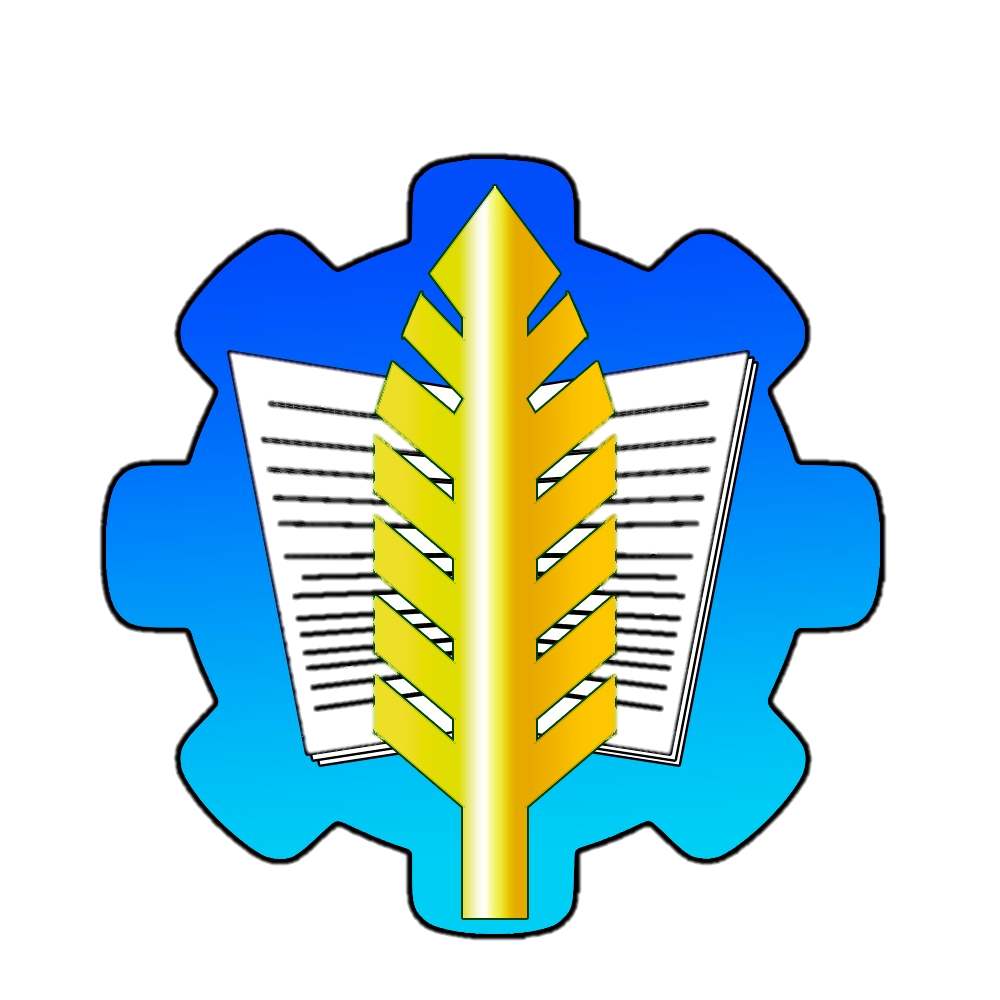 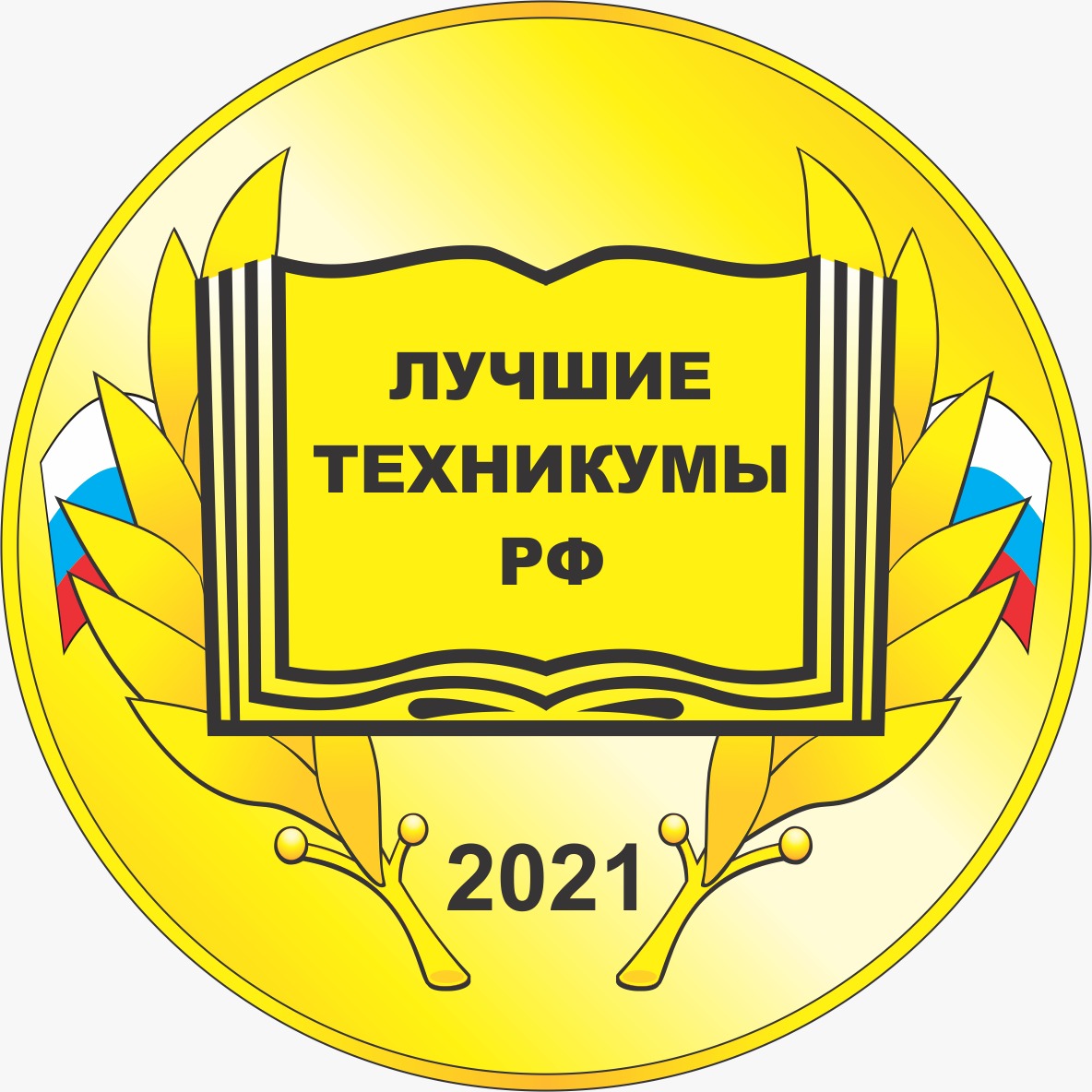 Схема резюме.-Резюме соискателя должно быть с фотографией, без фото оно скучно и неинформативно, так у вас больше шансов пройти профотбор;-правило хронологии в составлении резюме;-обязательно проверить на грамотность;-правило оптимальной длины резюме;-прошлый опыт работы;-квалификация;-личные качества;-цель резюме;-обратная связь.
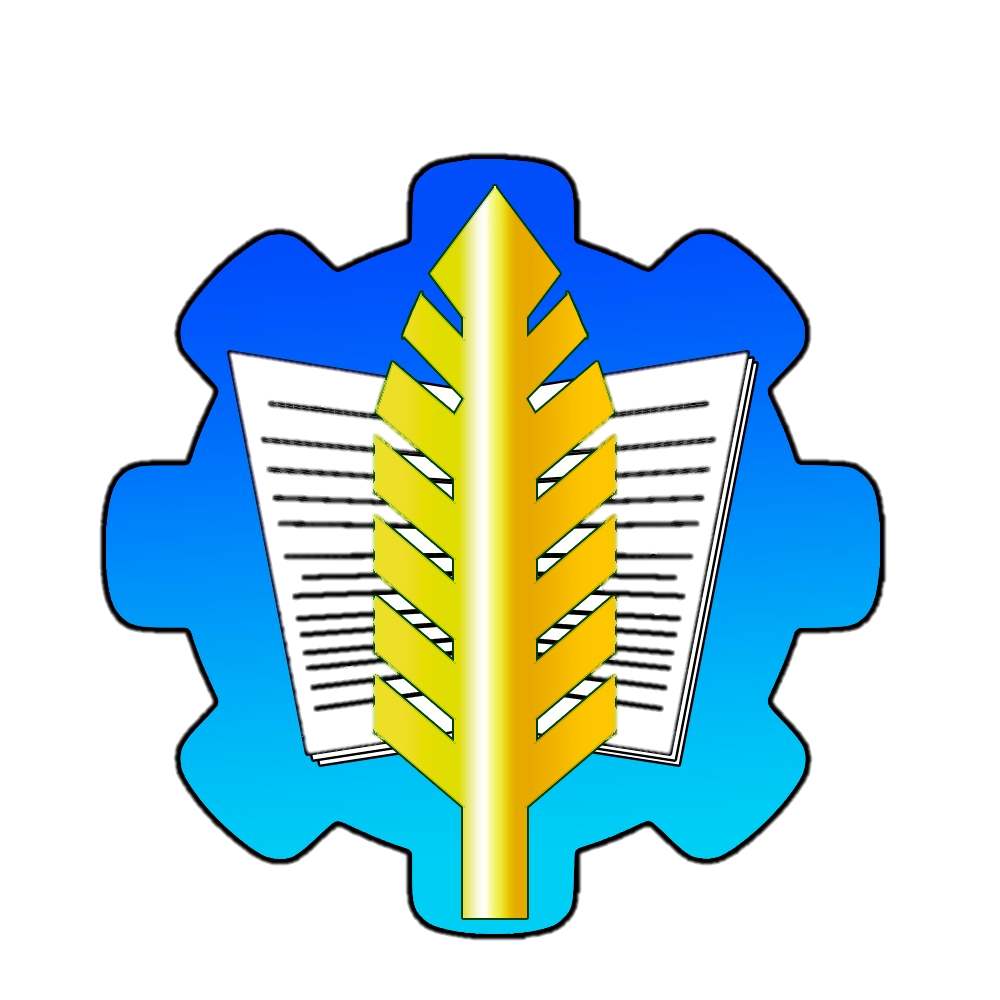 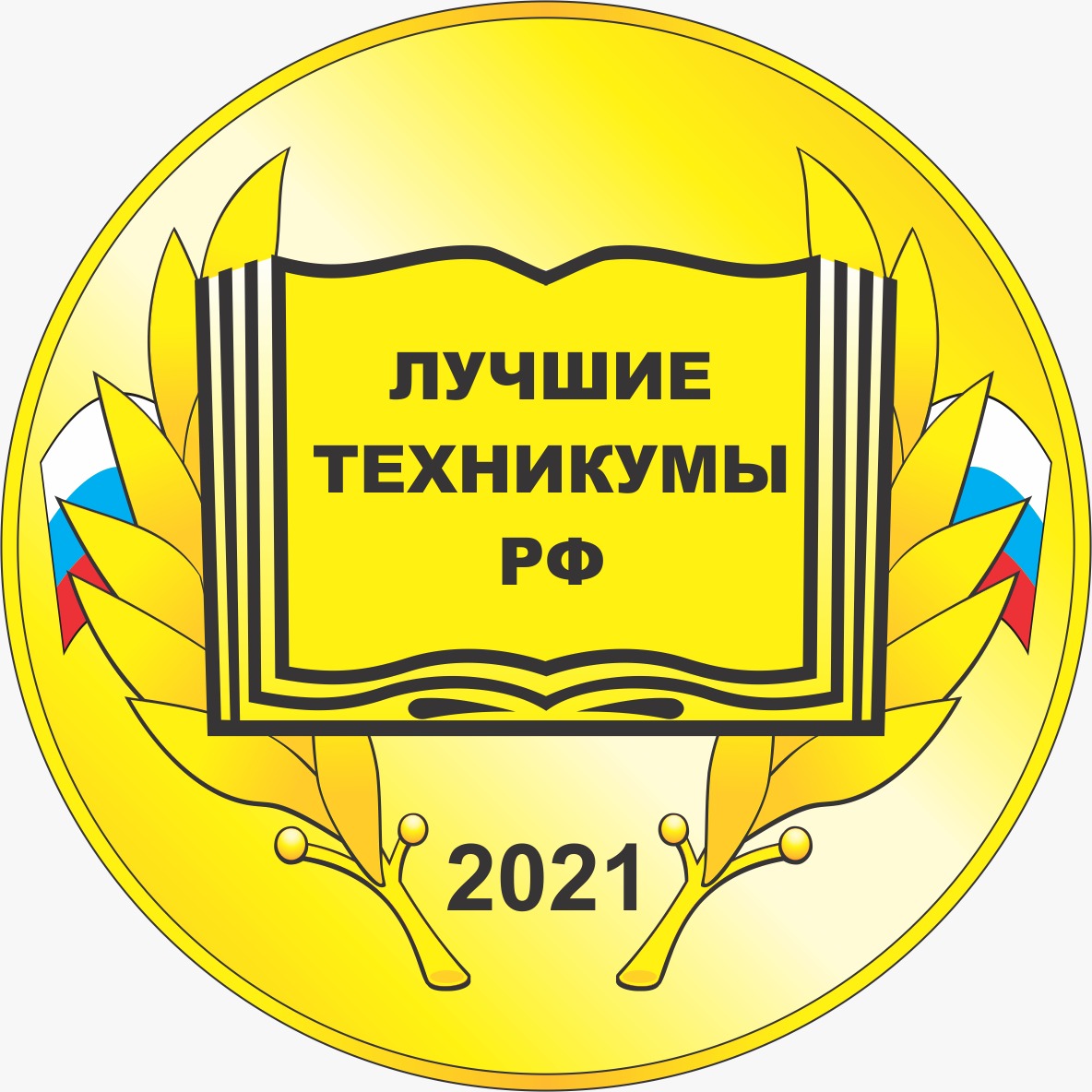 1.  Ф.И.О., год рождения (возраст), контактные телефоны (домашний и/или рабочий).2.  Цель (зачем вы обращаетесь в данную фирму, какую работу ищете).3.Образование (в обратном хронологическом порядке, т. е. начиная с последнего места учебы) по схеме: дата начала учебы — дата окончания учебы; название учебного заведения, факультет, специальность,  квалификация4. Опыт работы (в обратном хронологическом порядке, т. е. начиная с последнего места работы) по схеме:   1) дата начала работы – дата окончания работы;2) название фирмы и сфера ее деятельности;3) название вашей должности, количество подчиненных (если были);4) описание ваших должностных функций, уровень    ответственности и полномочий;5) примеры конкретных достижений.5. Дополнительное образование-Дополнительные навыки ( Работа на ПК и др.)-Ваши преимущества (указать личностные качества, которые отличают вас от других соискателей)
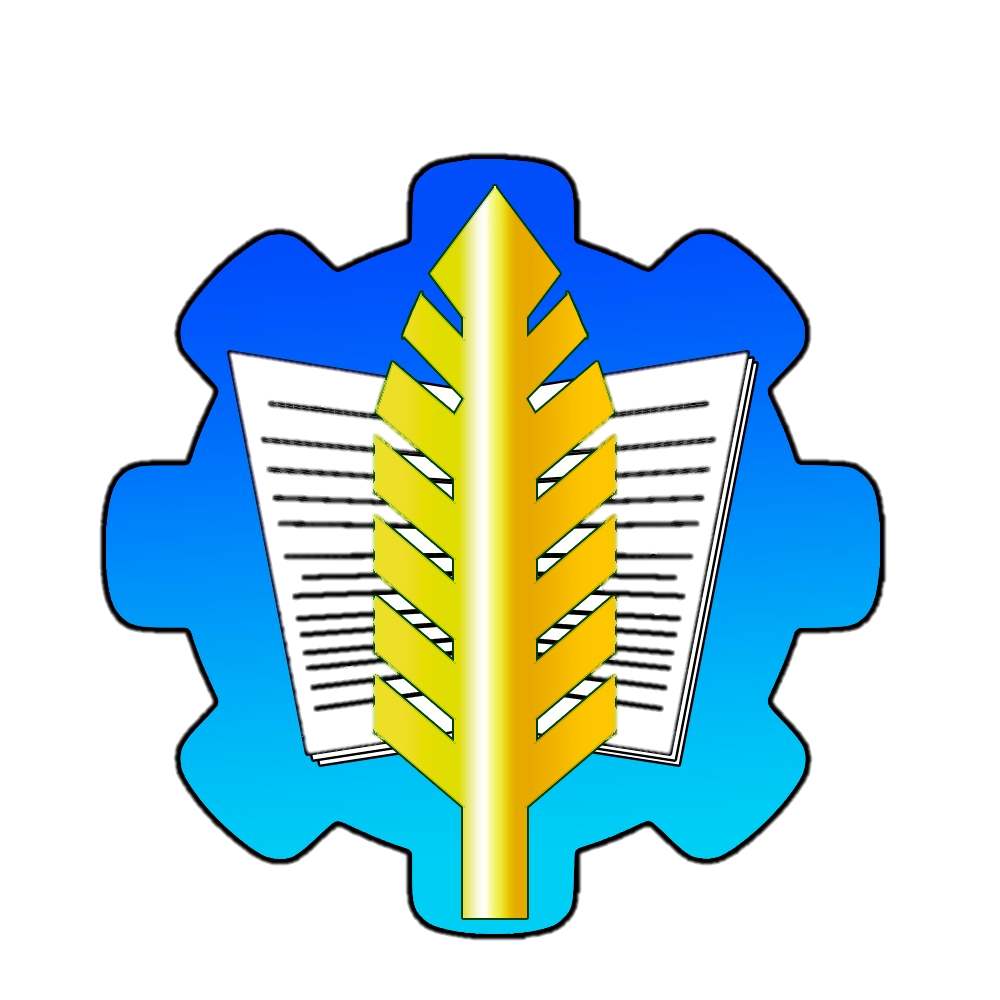 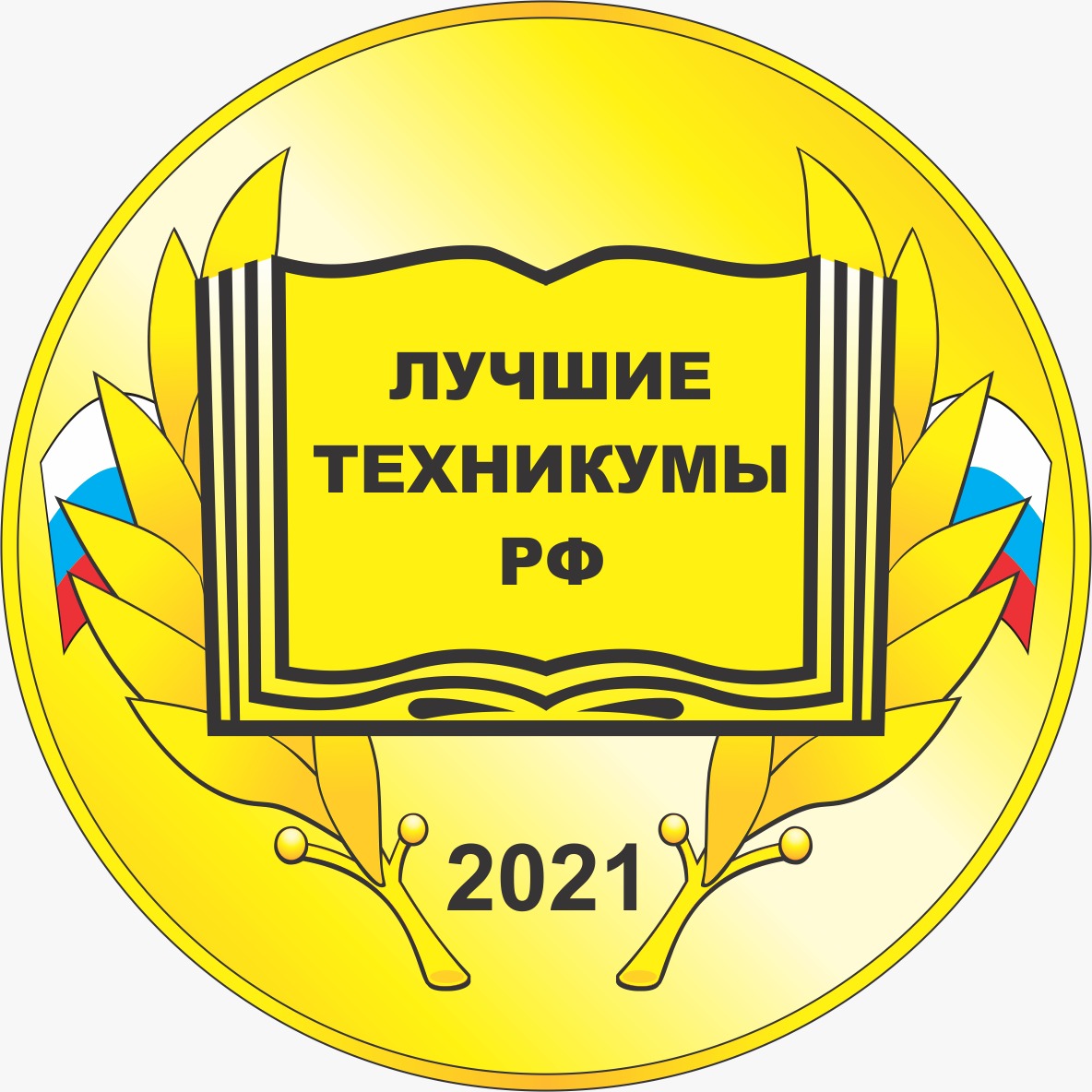 Резюме обладателя новенького диплома не должно быть пустым. Даже при отсутствии профессионального опыта его необходимо максимально насытить информацией.
Как же написать резюме выпускнику без опыта работы? Если подумать, можно собрать много информации:
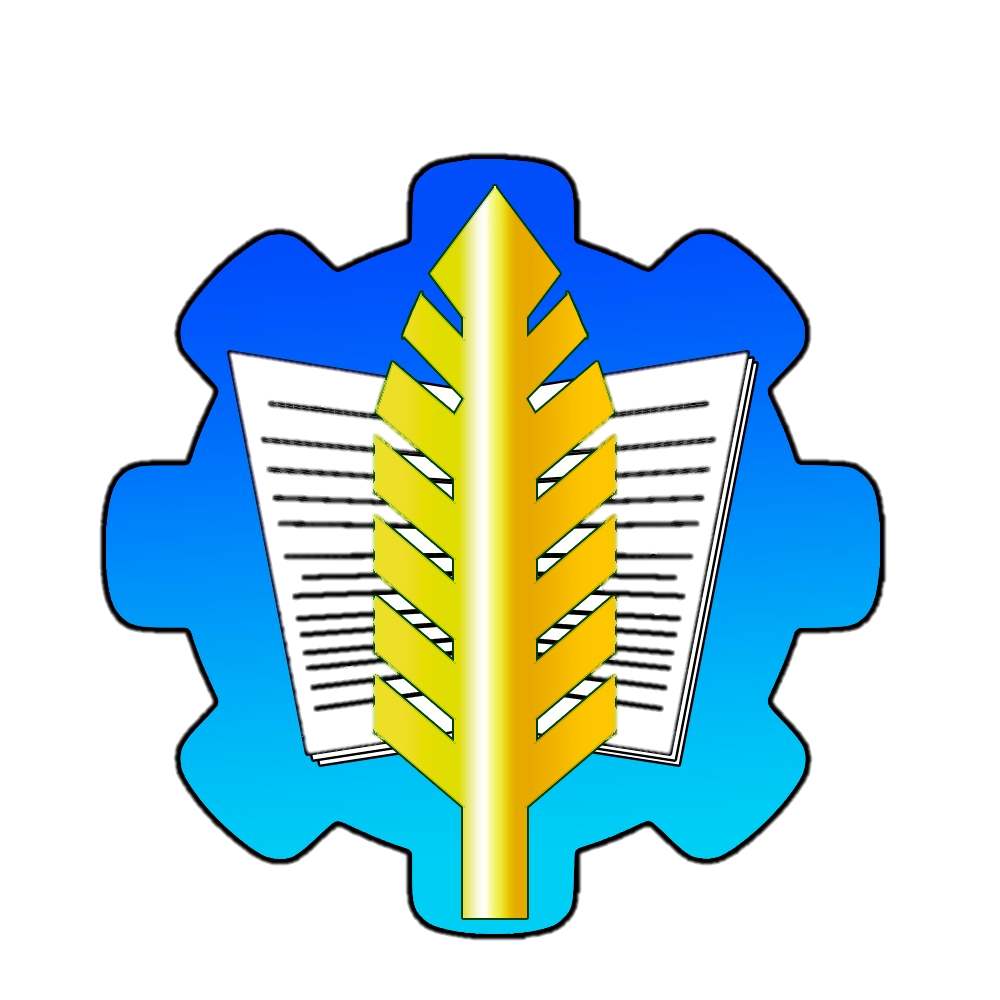 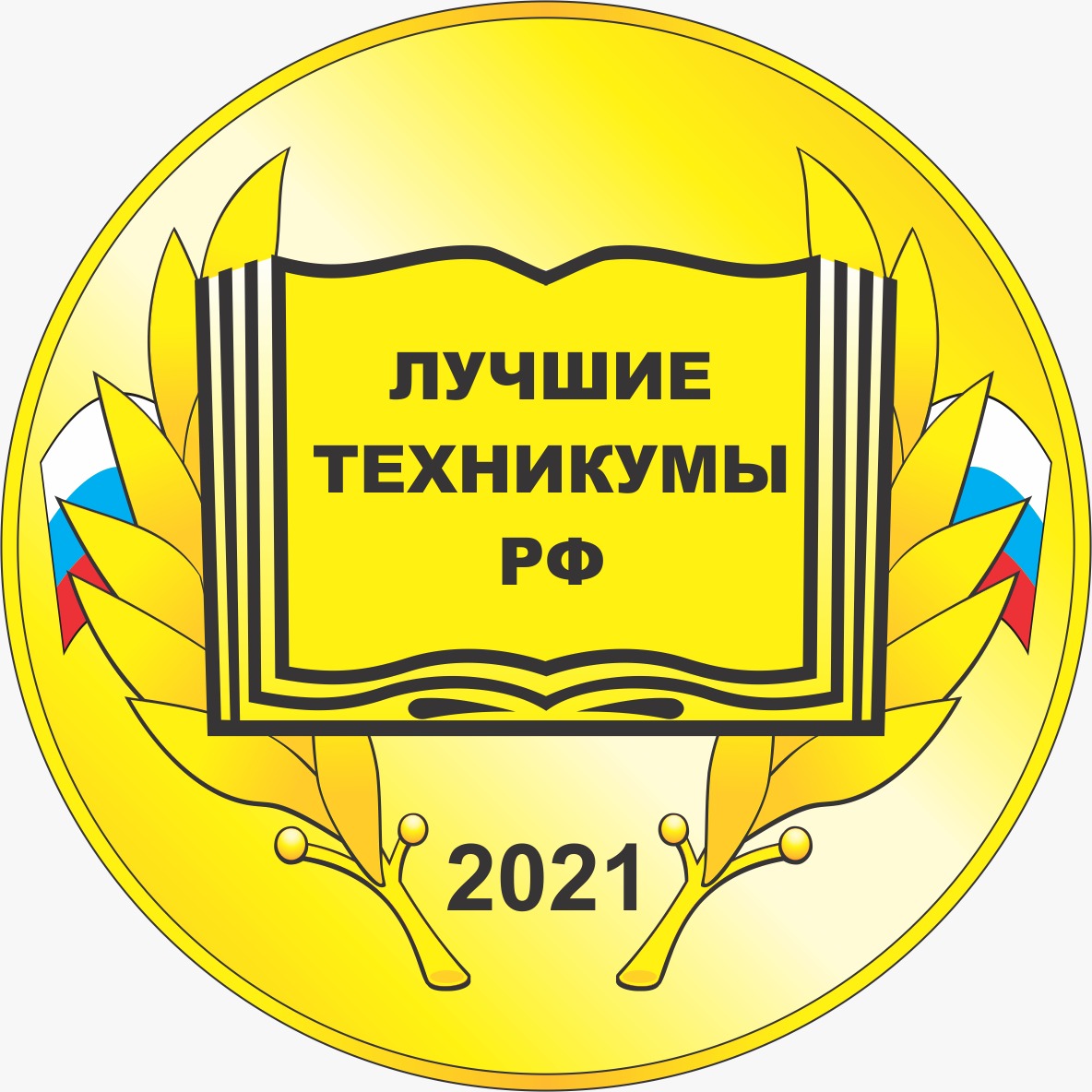 - точное и правильное название учебного заведения, факультета и профессиональную область;- специализацию, темы исследовательских или творческих работ;- места прохождения стажировок, практики, выполняемые там обязанности. Отлично, если есть характеристики, отзывы и/или рекомендации от наставников с этих мест;- опыт подработок. (даже если они не были связаны с профессией, их можно указать в разделе «О себе»). Тогда потенциальный работодатель увидит, что человек уже знаком с вопросами трудовой дисциплины, организации коллектива и т.п.;
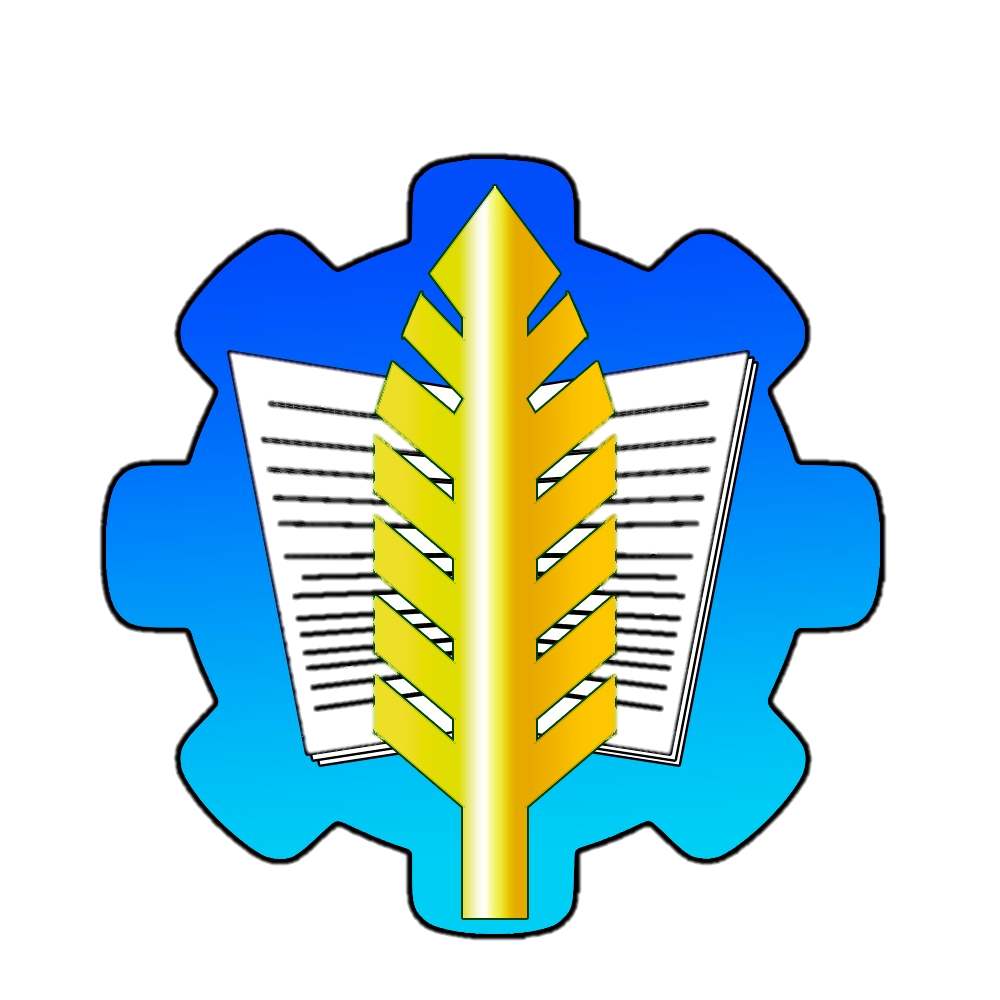 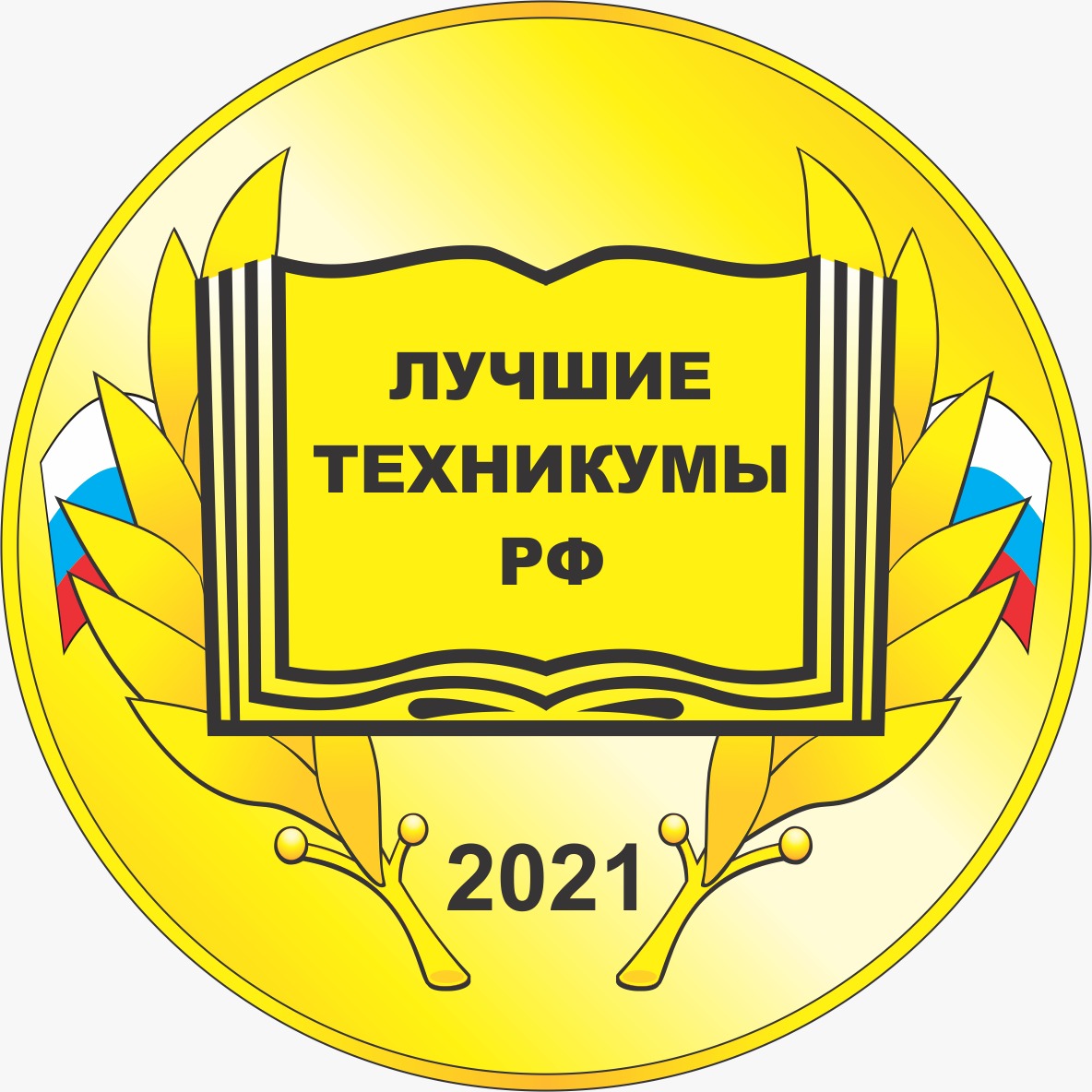 - участие в волонтерской деятельности (если она имеет отношение к профессиональной сфере);- достижения (возможно студент участвовал в профессиональных конкурсах, проходил добровольную сертификацию, изучал дополнительные курсы и т.д.); - владение специализированными программами и оборудованием, степень свободы в их использовании;- профессиональные интересы;- опыт работы в команде, в коллективе (его можно было получить в спорте, общественной деятельности и т.д.).
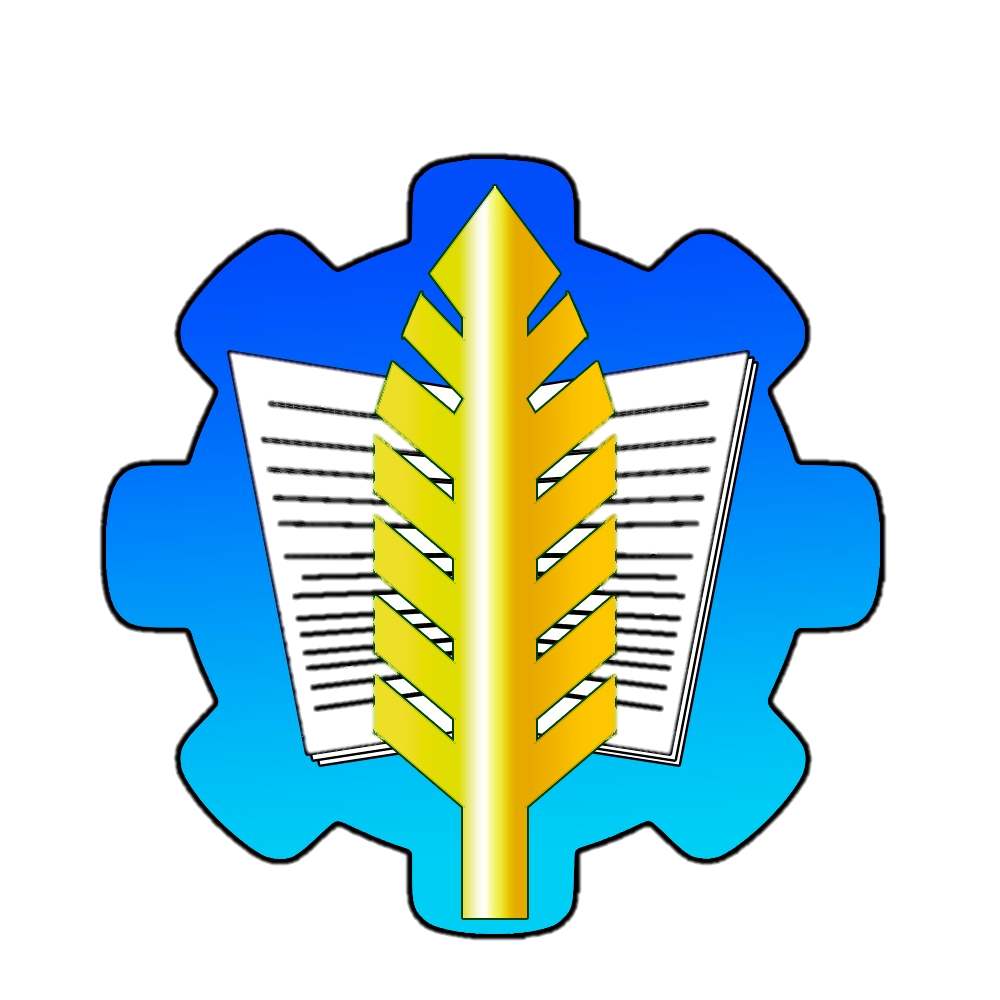 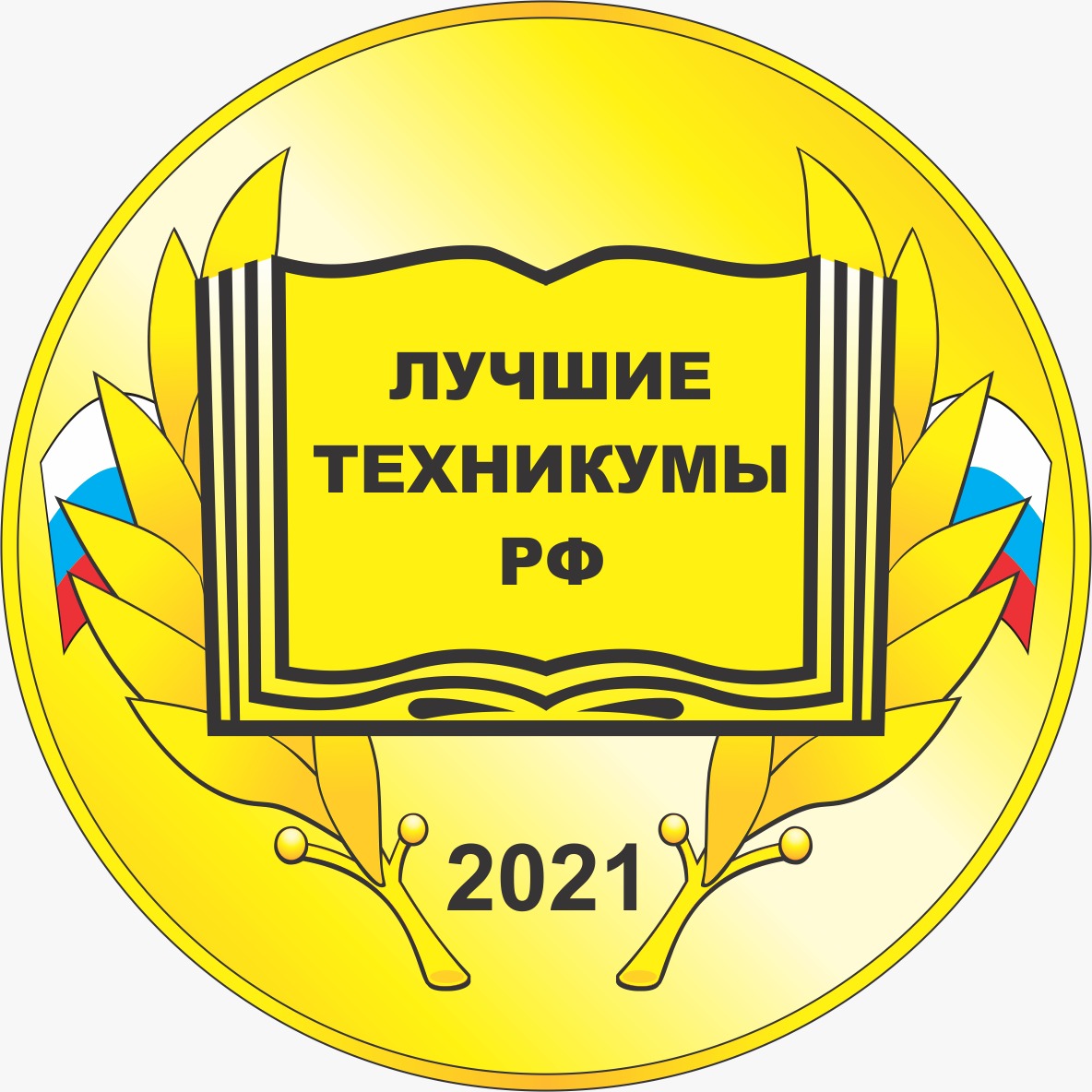 ОСНОВНЫЕ ОШИБКИпри составлении резюме
1. Грамматические ошибки – резюме должно быть составлено грамотно, необходимо исключить ошибки при написании текста.
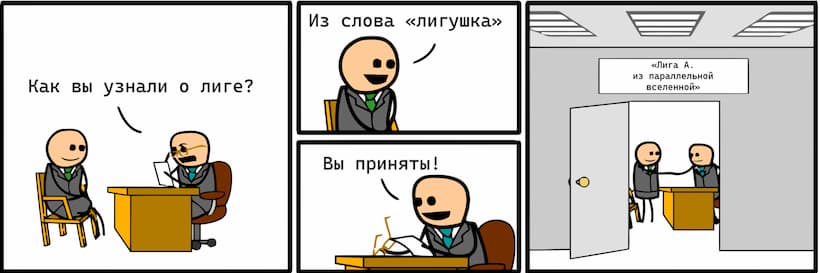 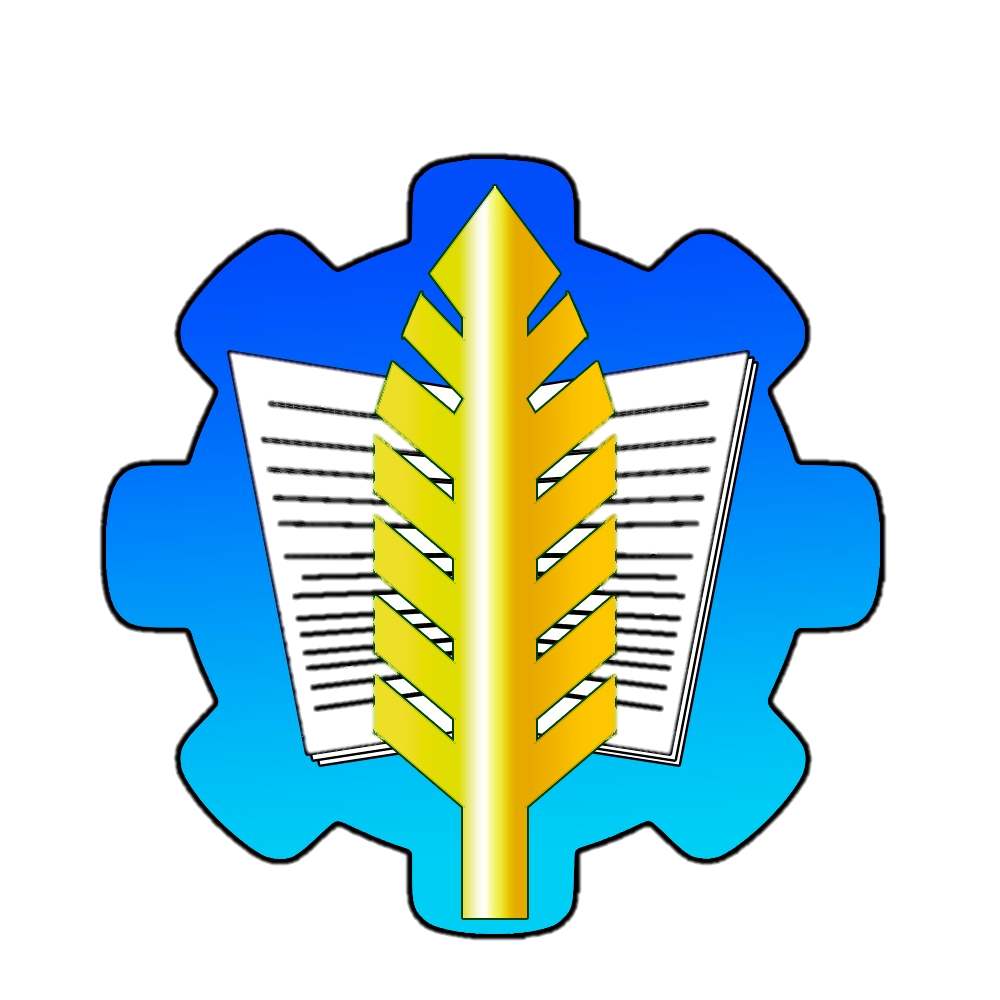 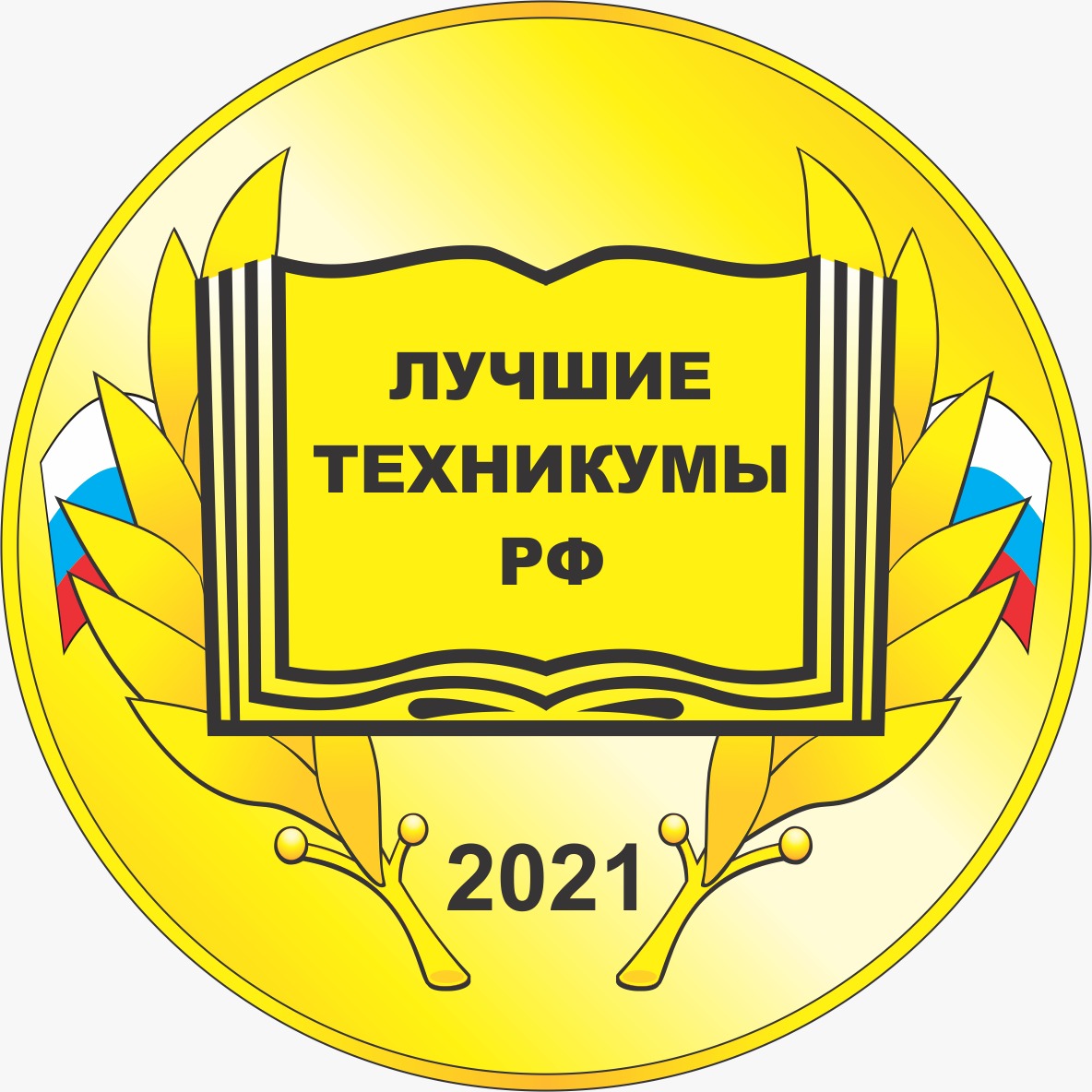 ОСНОВНЫЕ ОШИБКИпри составлении резюме
2. Указывать несколько должностей в одном резюме
«гнец, жнец, на дуде игрец»…

Необходимо указывать конкретную должность, но которую вы претендуете, подтверждая свою компетентность.
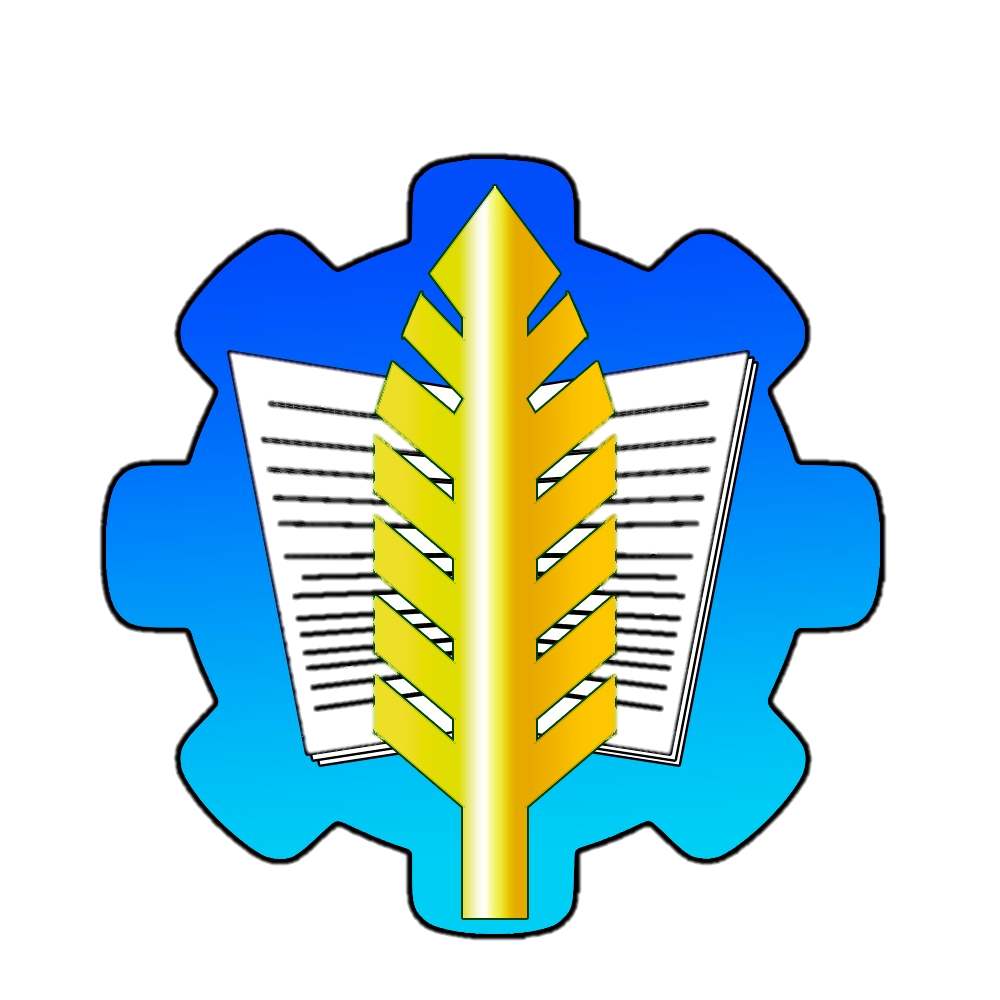 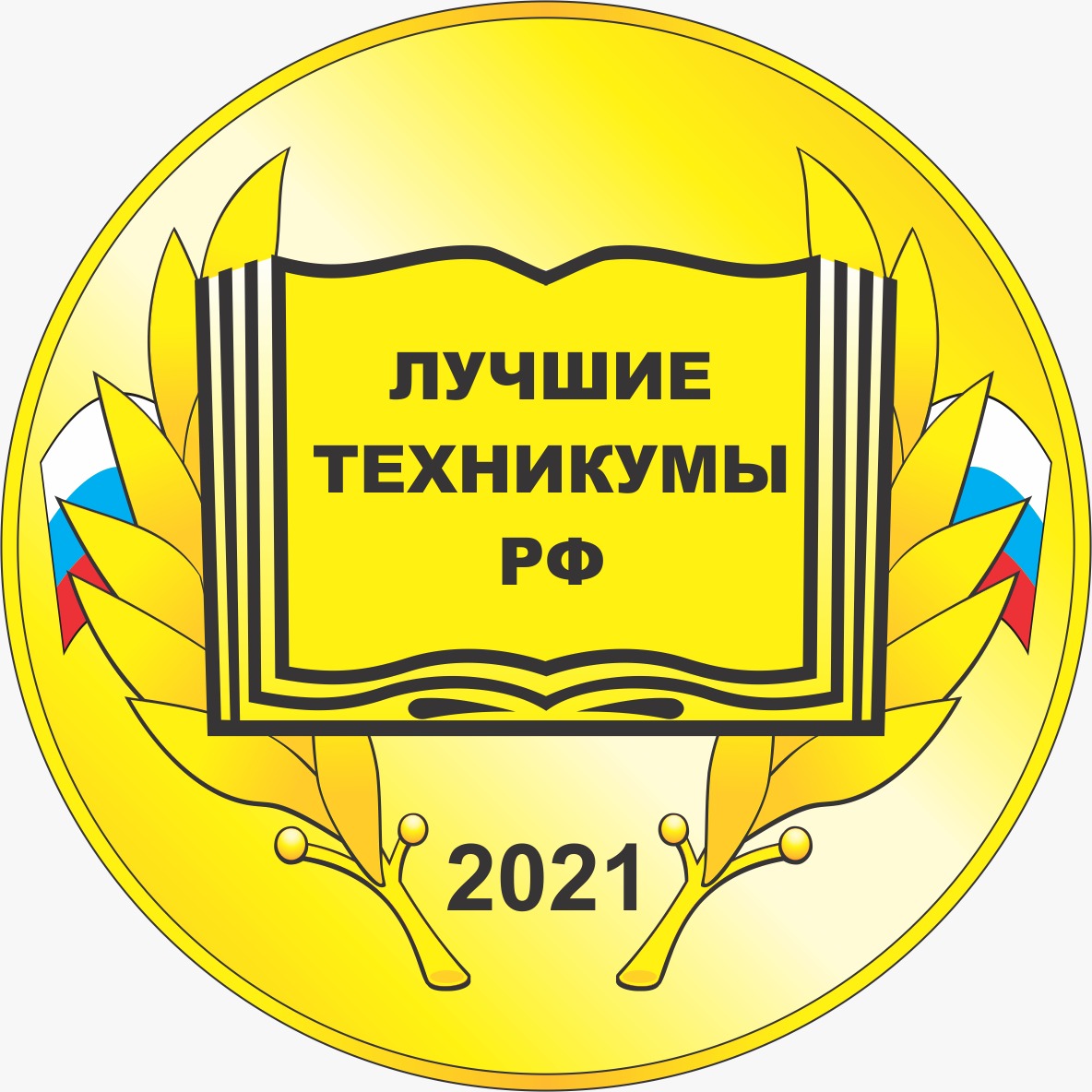 ОСНОВНЫЕ ОШИБКИпри составлении резюме
3. Указывать о себе негативную информацию
Самопрезентация подразумевает представление себя с выгодной стороны. 
Необходимо указывать свои положительные качества – чем больше, тем лучше.
Также нельзя негативно отзываться о предыдущем месте работы или учебы.
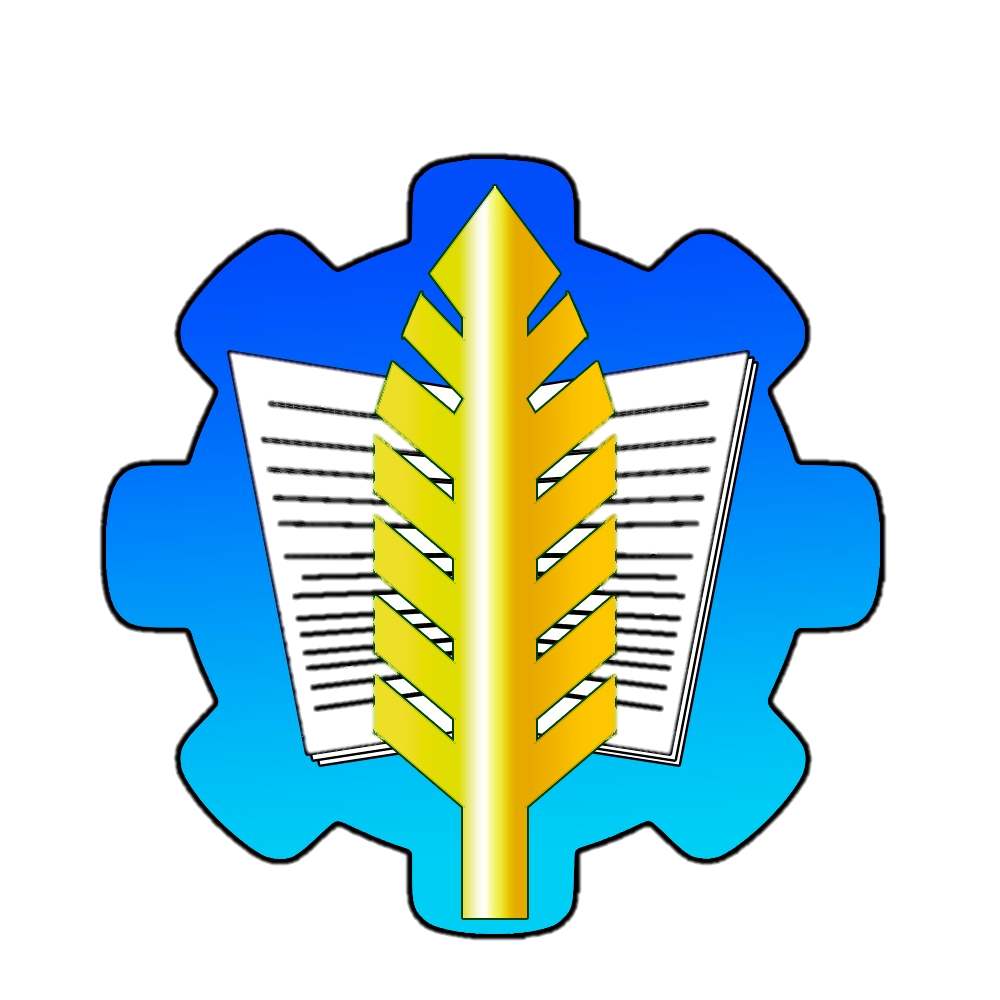 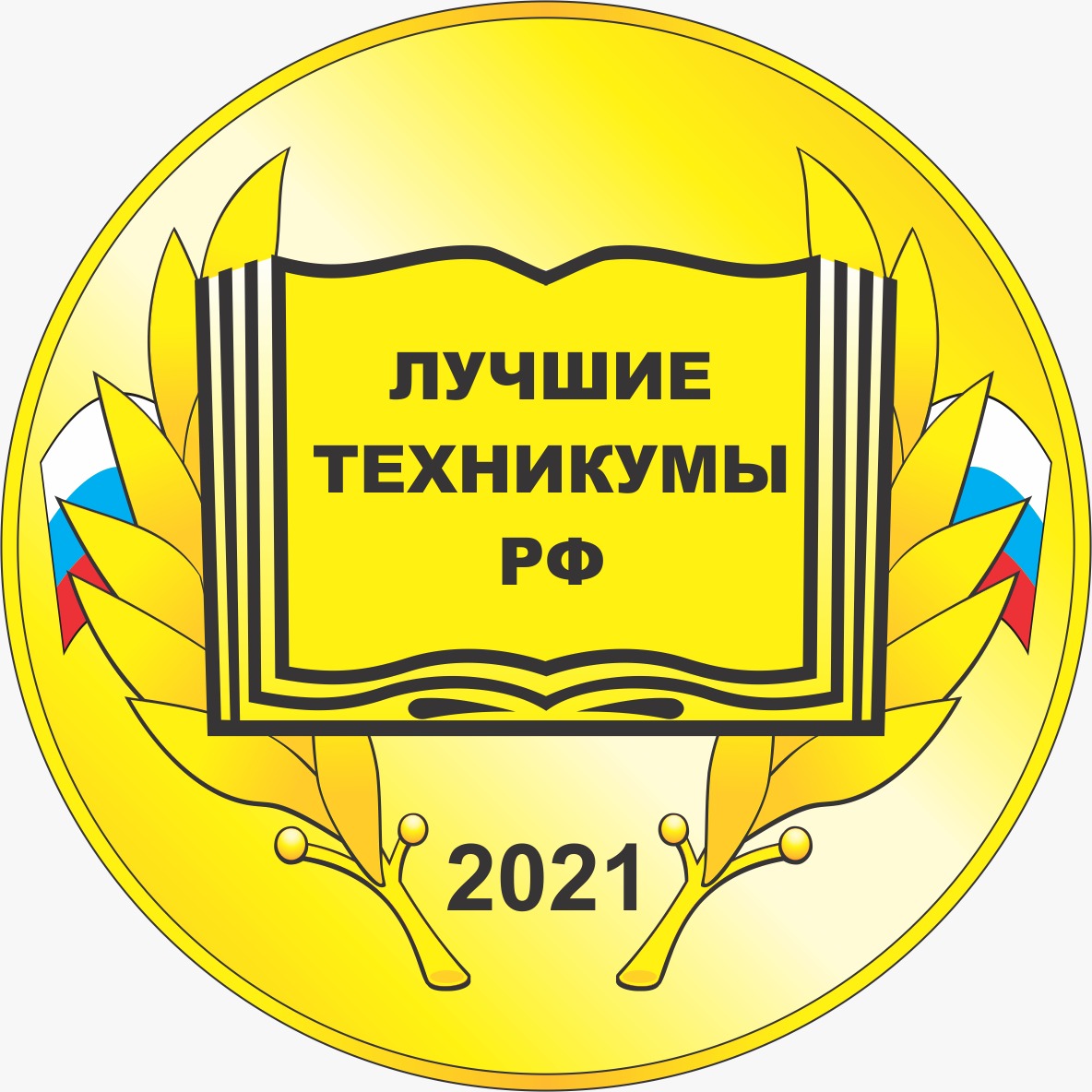 ОСНОВНЫЕ ОШИБКИпри составлении резюме
4. Отсутствие необходимой информации.
Важно правильно и в полном объеме указать личные данные: ФИО, регион проживания, семейное положение, образование, навыки, владение языками и компьютерными программами. 
Информацию об обучении и местах работы необходимо указывать в хронологическом порядке, начиная с самого первого.
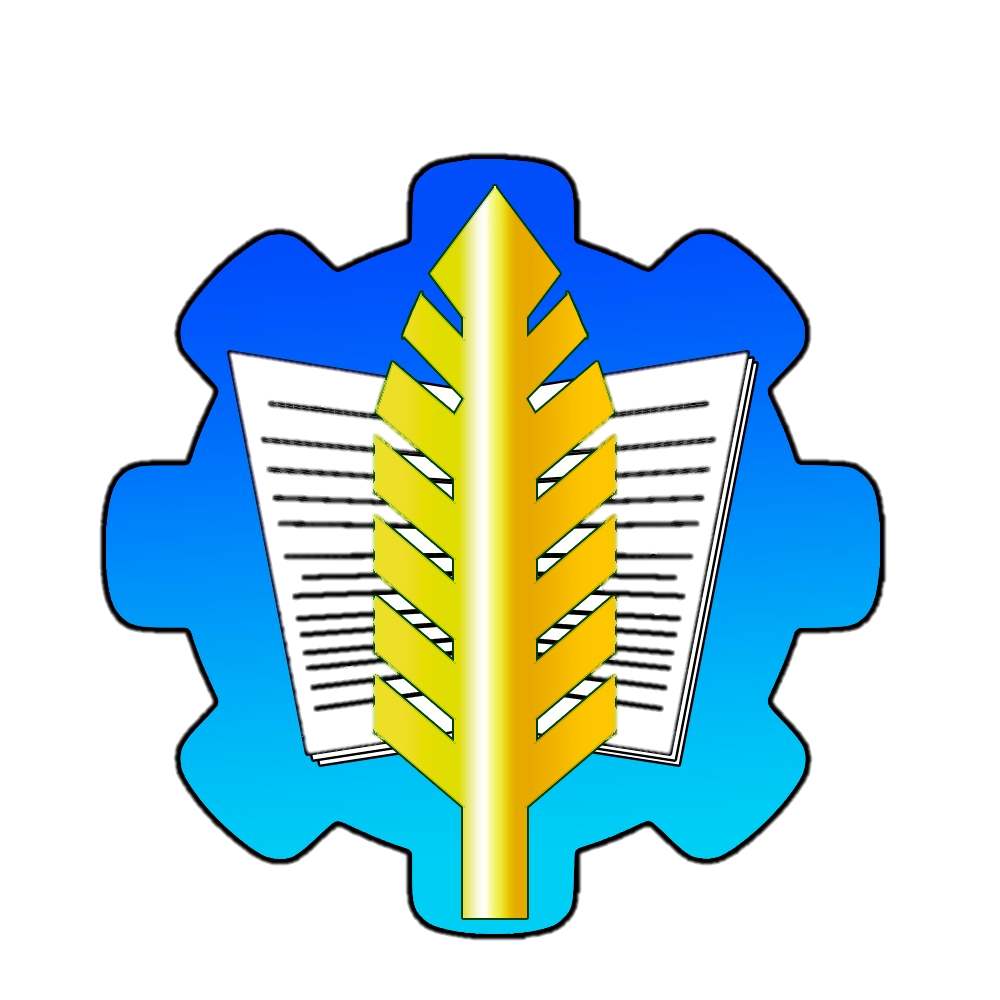 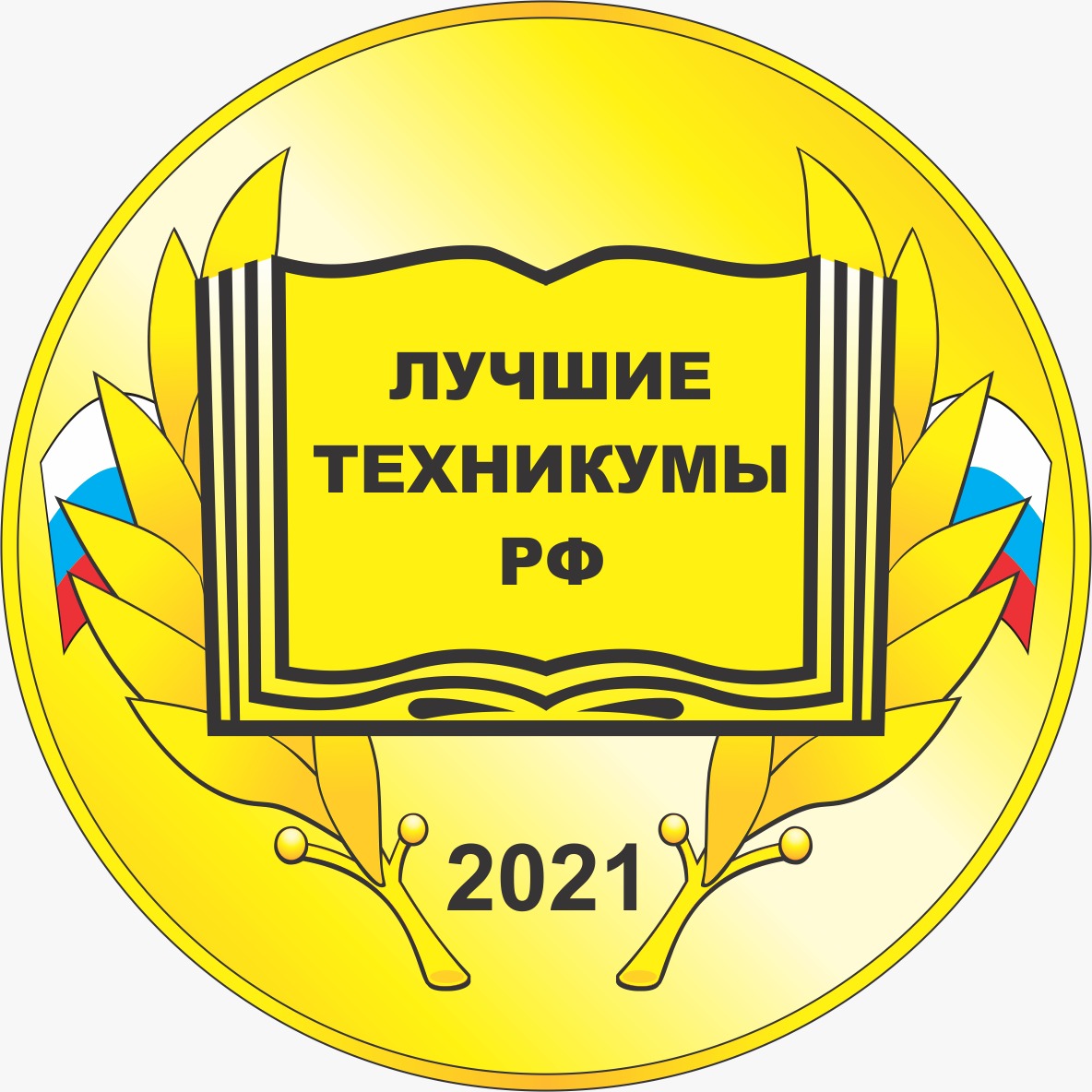 ОСНОВНЫЕ ОШИБКИпри составлении резюме
Составлять документ, рекламирующий Вас, нужно внимательно, не спеша, указав все факты, исключив все ошибки и неточности.
Испытывая трудности при составлении резюме, можно и нужно обратиться за помощью.
В Лабинском аграрном техникуме помощь по самопрезентации можно получить в Центре профессиональной ориентации и содействия трудоустройству выпускников, кабинет № 2.
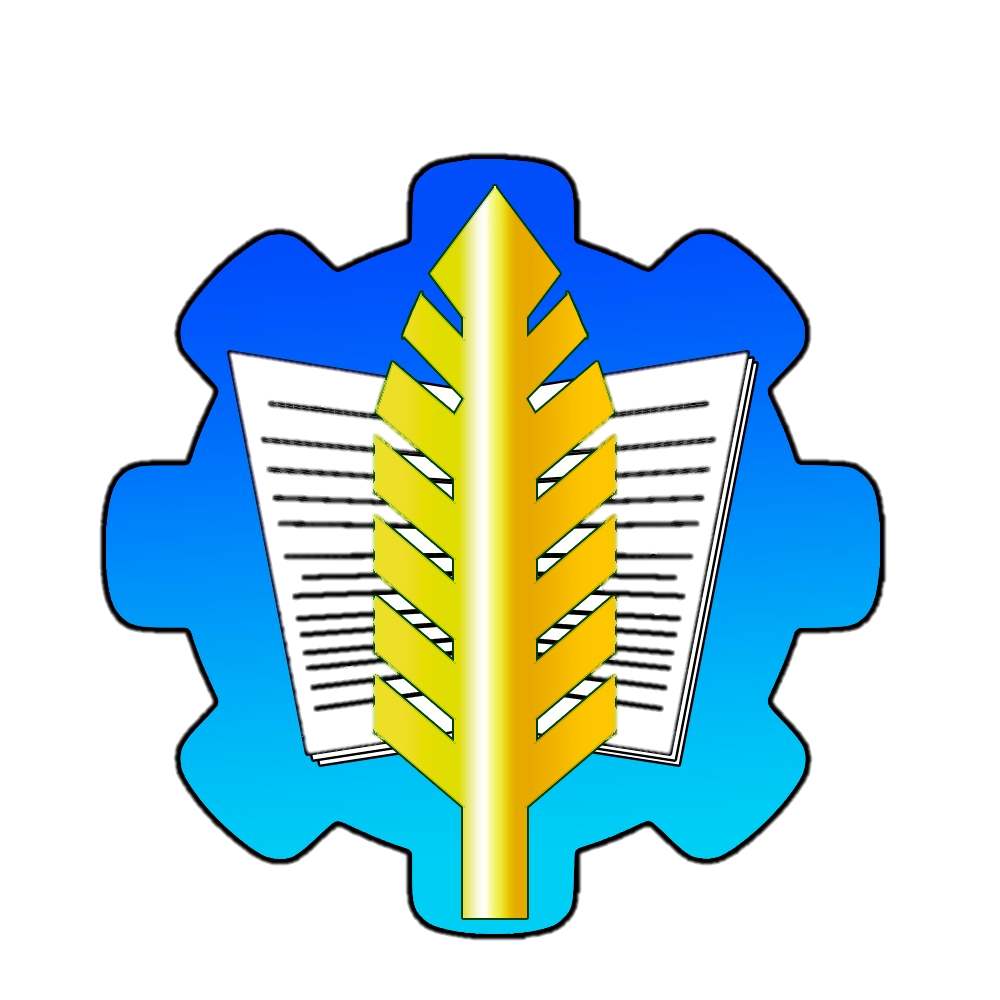 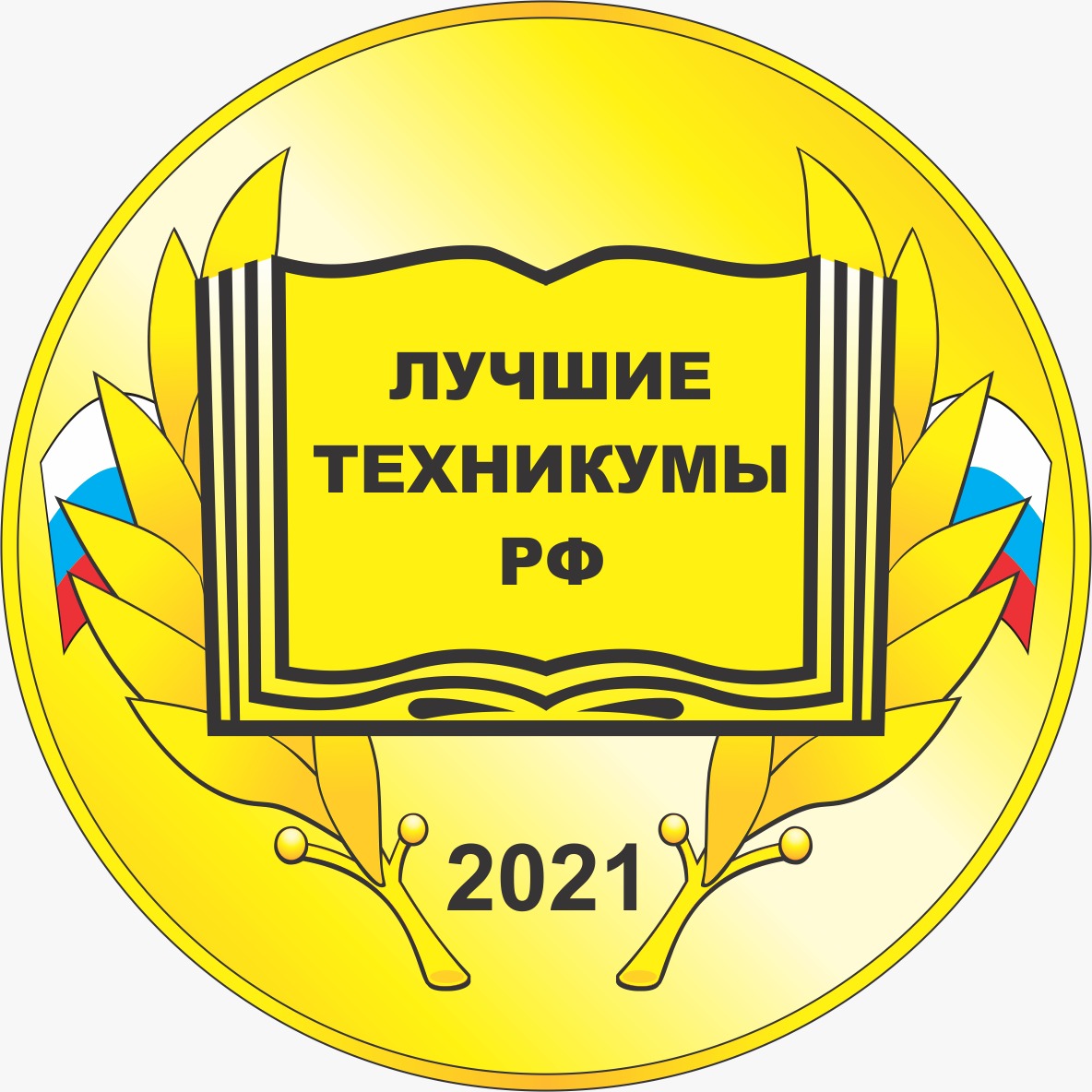 Желаем успехов!